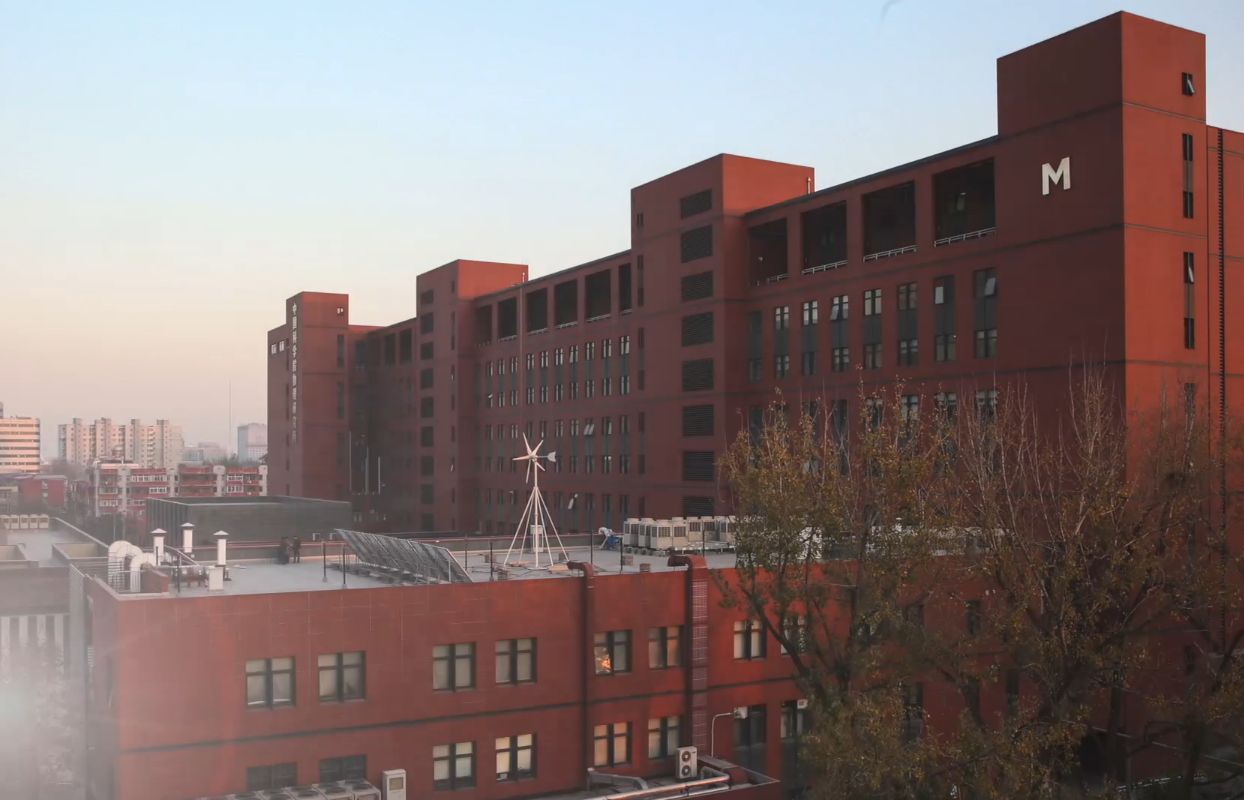 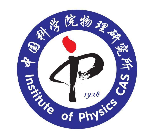 Institute of Physics, CAS
μSR study on the van der Waals cluster magnet Nb3Cl8
Lin Yang 
Institute of Physics, Chinese Academy of Sciences
the 2nd workshop on Muon Science Technology and Industry, @CSNS
2025.01.11
1
Quantum Spin Liquid
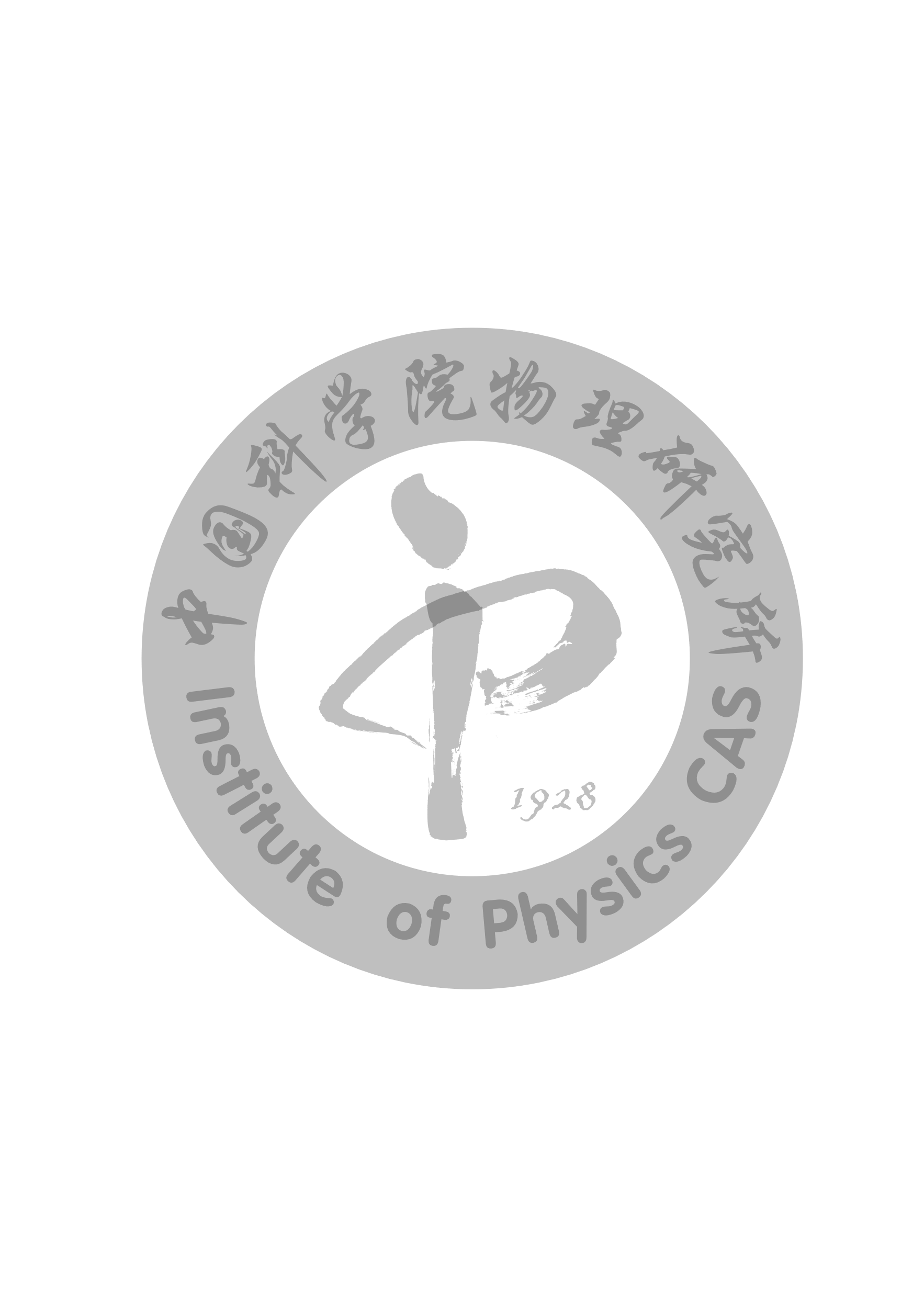 Resonating Valence Bond (RVB) States in spin-1/2 systems
Properties of QSL:
Strong quantum fluctuations
long-range quantum entanglement
No long-range magnetic order at 0 K
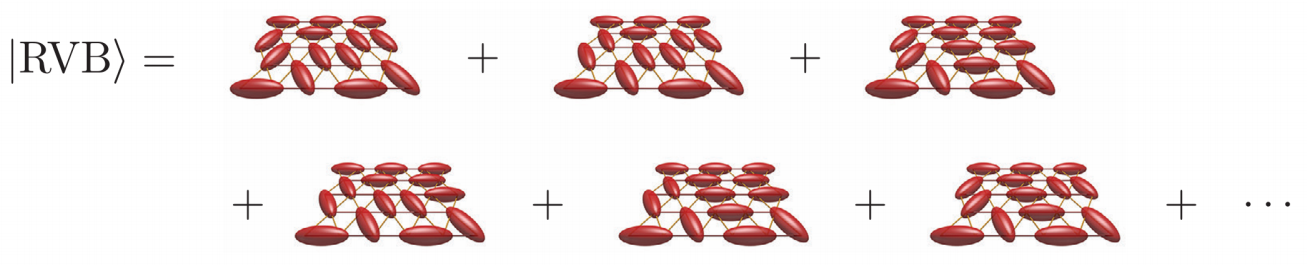 Geometrical frustrations enhance quantum fluctuations
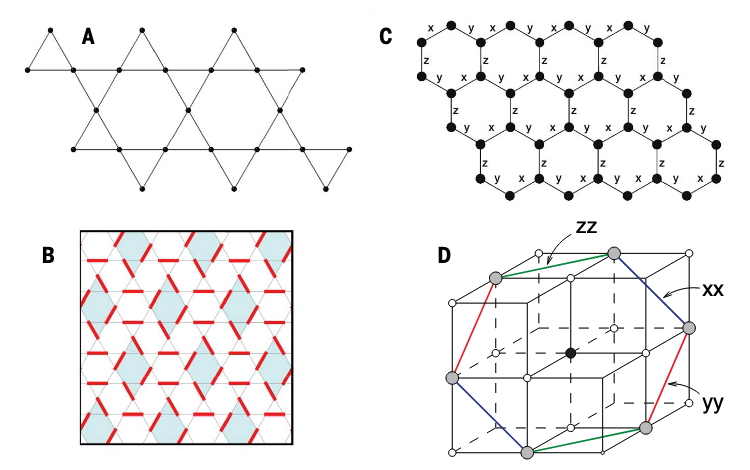 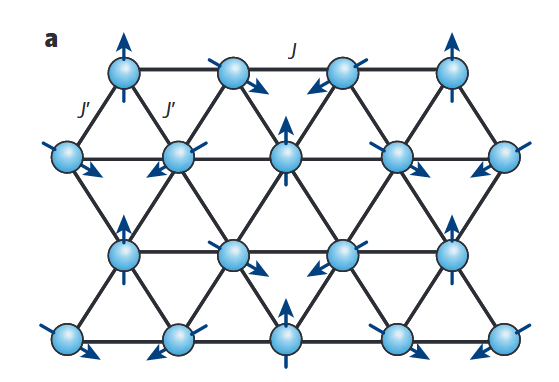 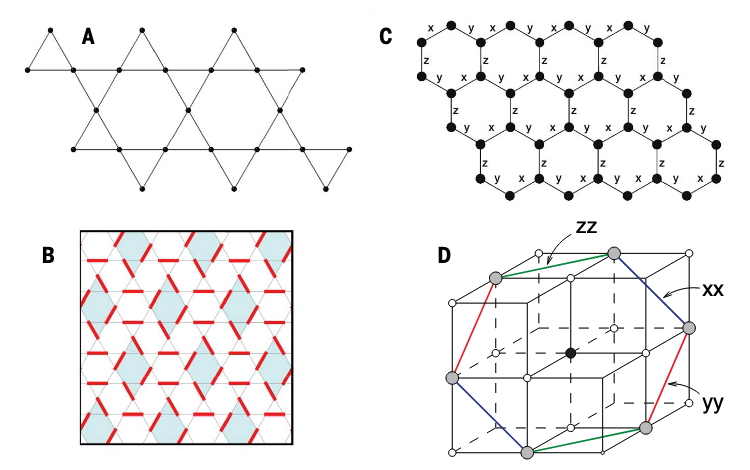 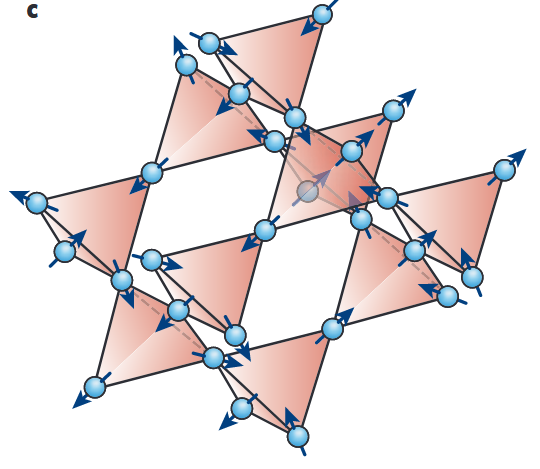 Rep. Prog. Phys. 80, 016502(2017)
Nature 464, 199–208 (2010)
2
Breathing Kagome lattice in Nb3Cl8
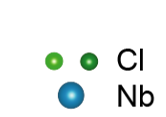 Kagome Lattice
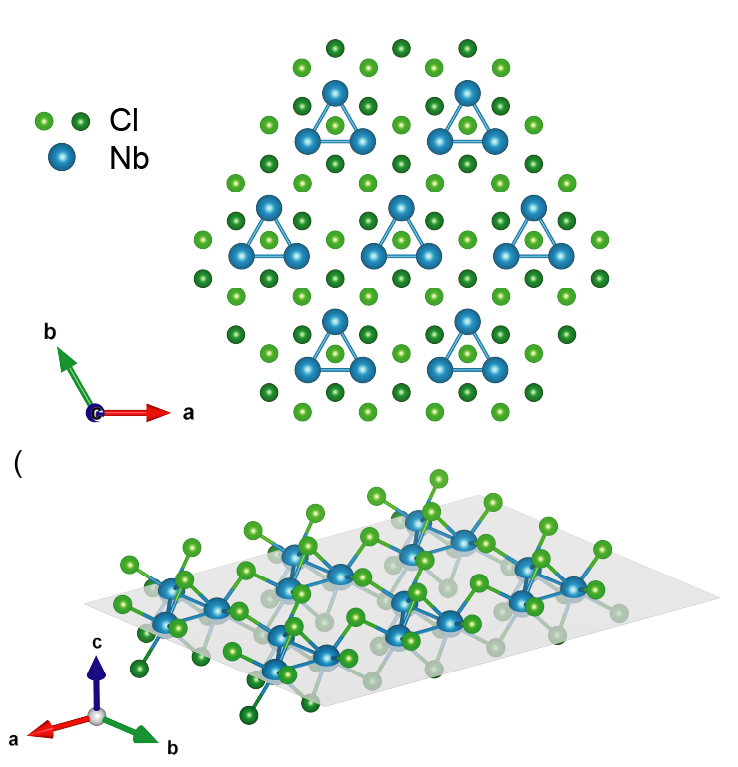 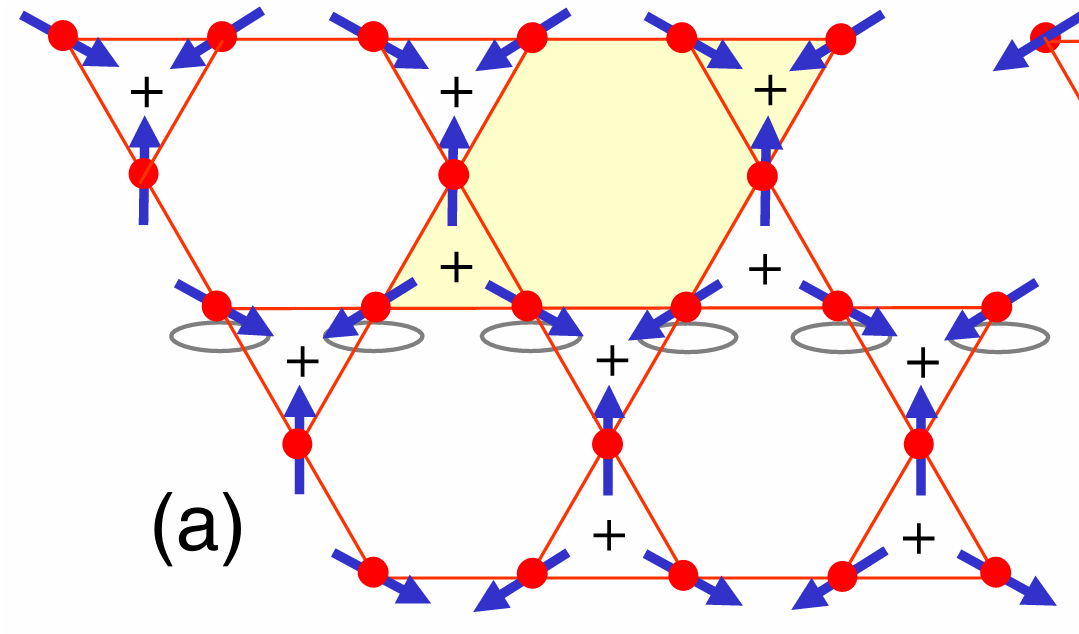 a2
a1
Breathing Kagome layer in Nb3Cl8
Breathing Kagome Lattice
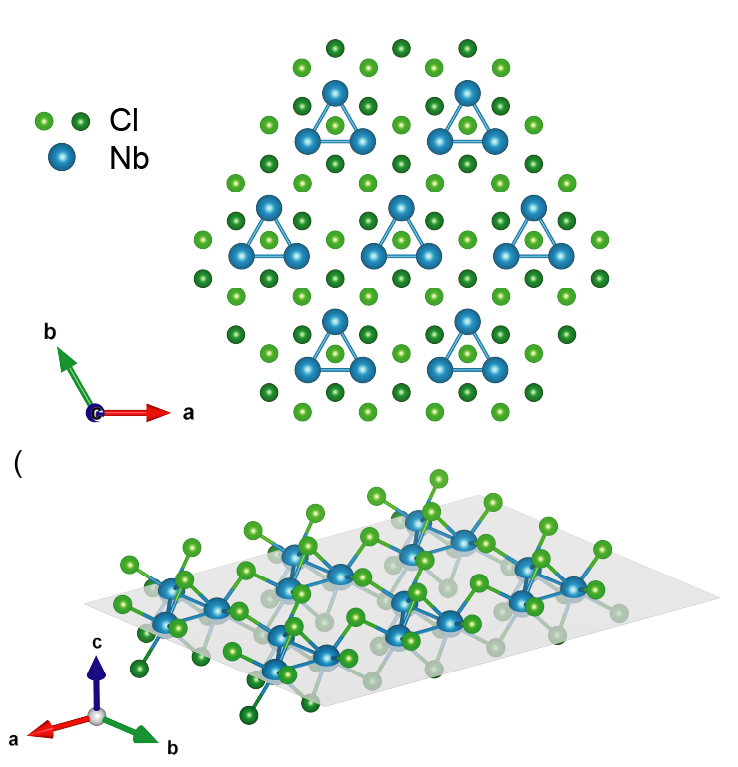 van der Waals force
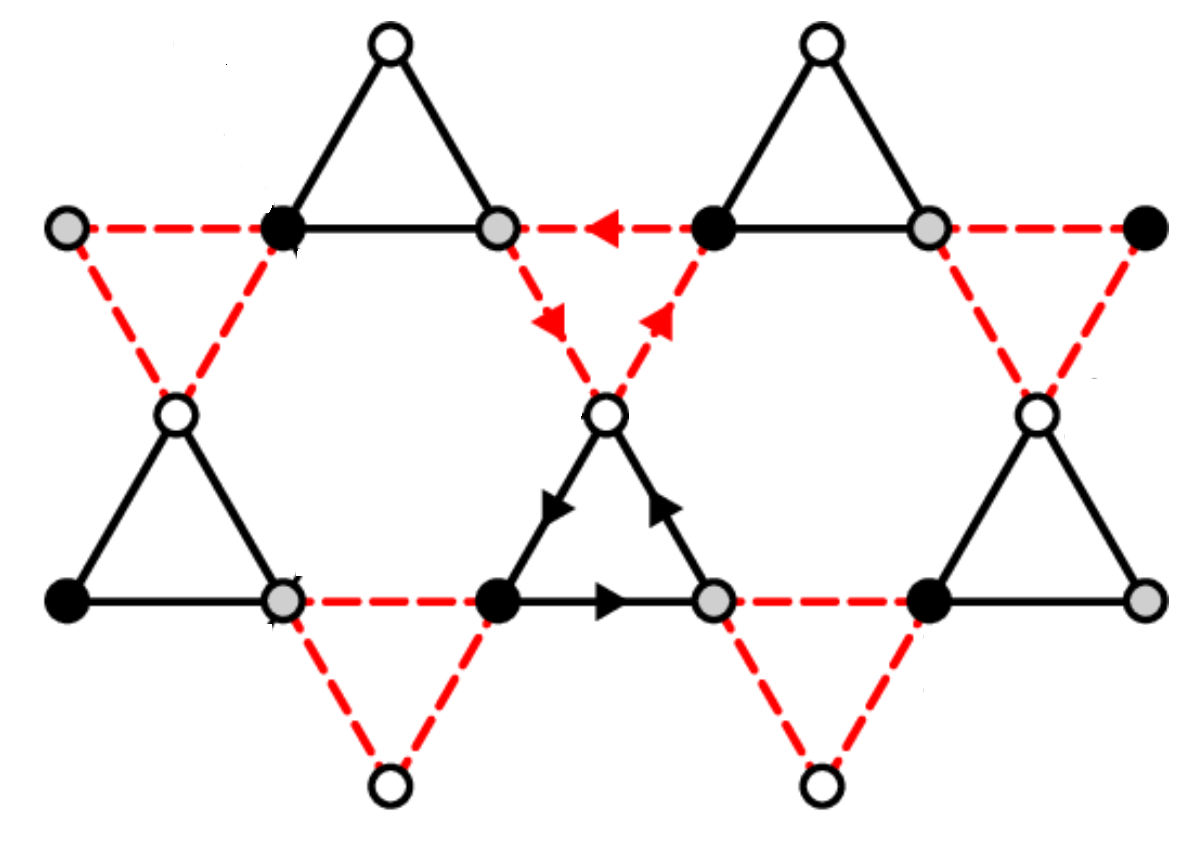 a1=2.81Å
a2=3.93Å
3
Band structure in Nb3Cl8
correlation
single-particle approximation
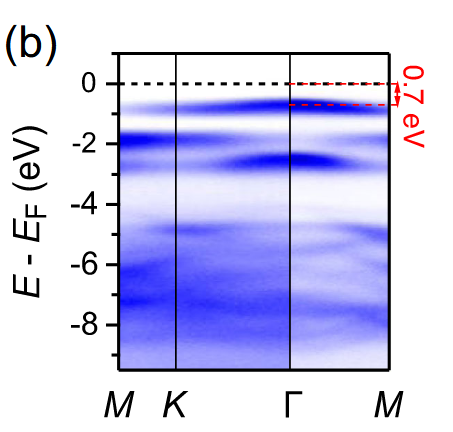 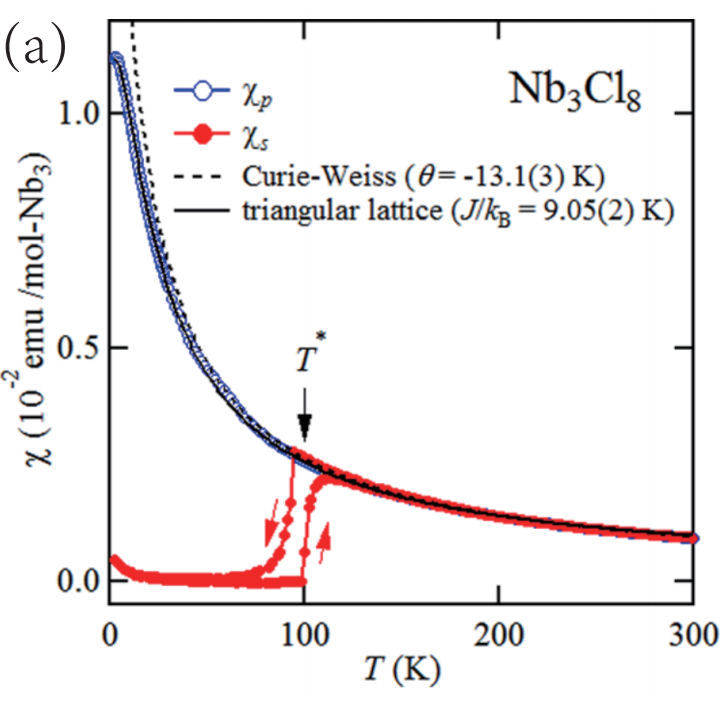 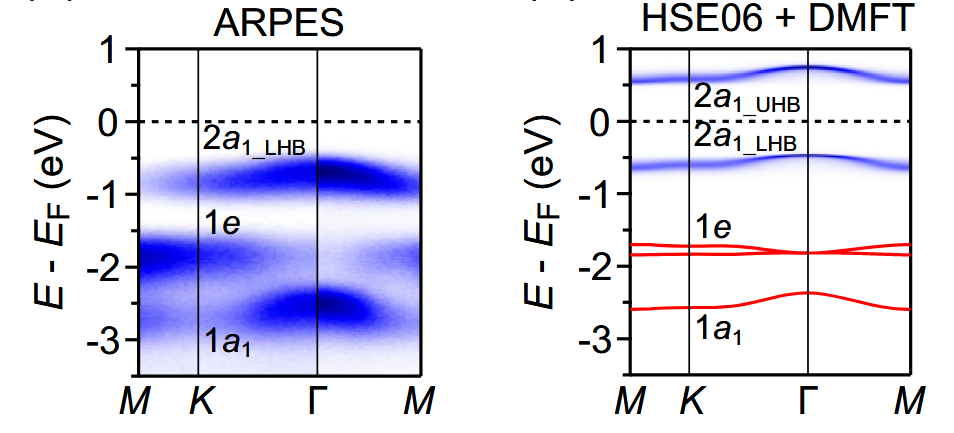 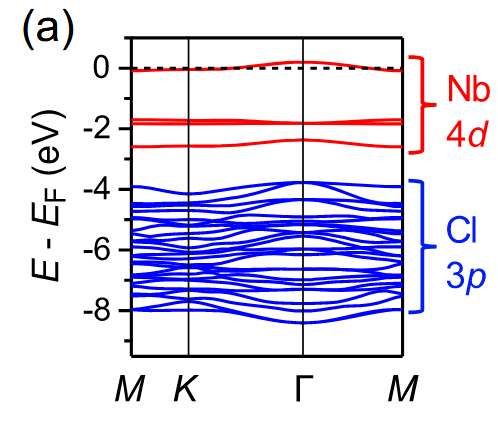 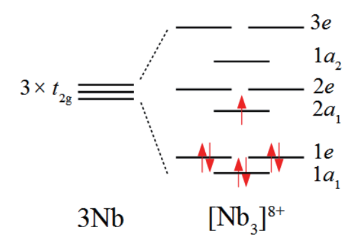 Inorg. Chem. Front. 4, 481(2017)
Mott Insulator
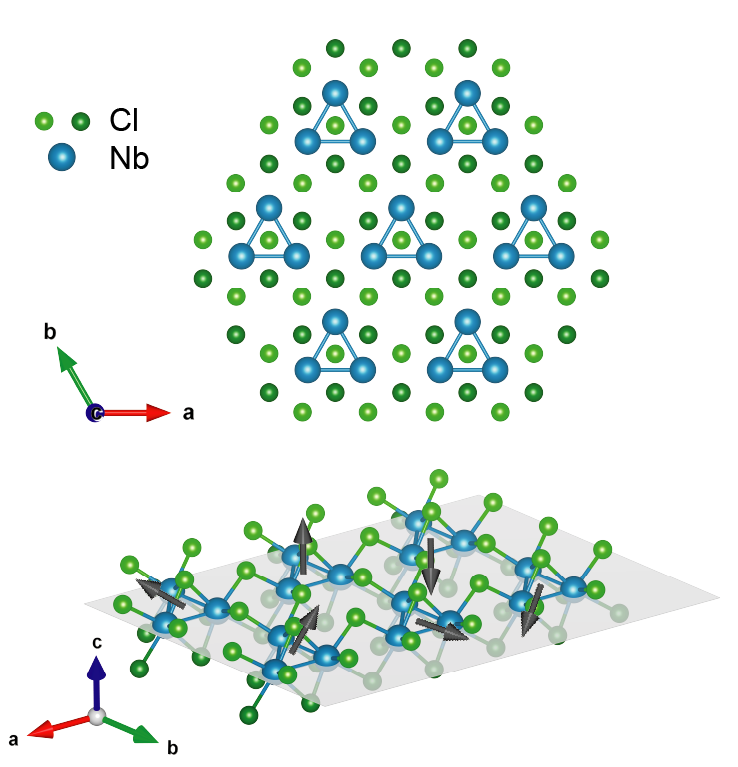 S=1/2
4
Phys. Rev. X 13, 041049 (2023)
[Speaker Notes: strong correlation effects]
Structural and magnetic transition in Nb3Cl8
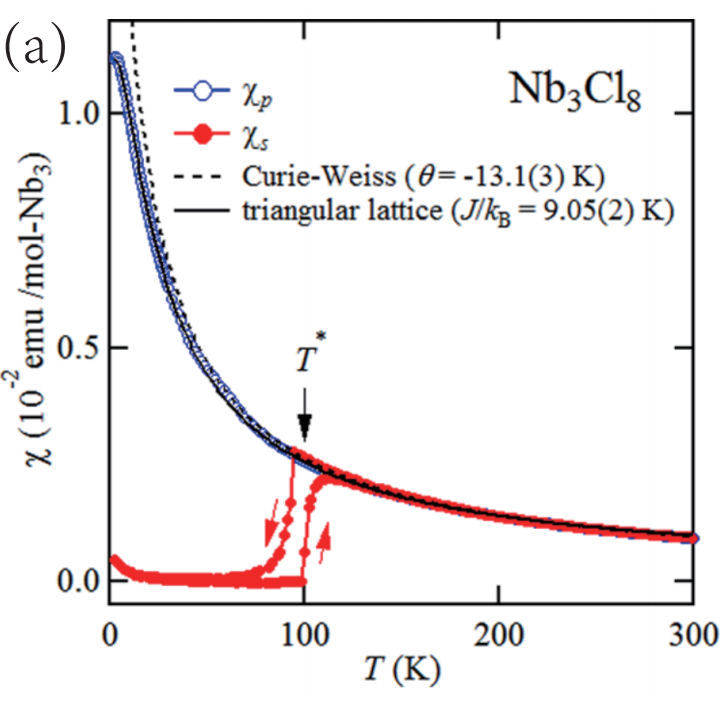 paramagnetic – nonmagnetic in single crystal Nb3Cl8
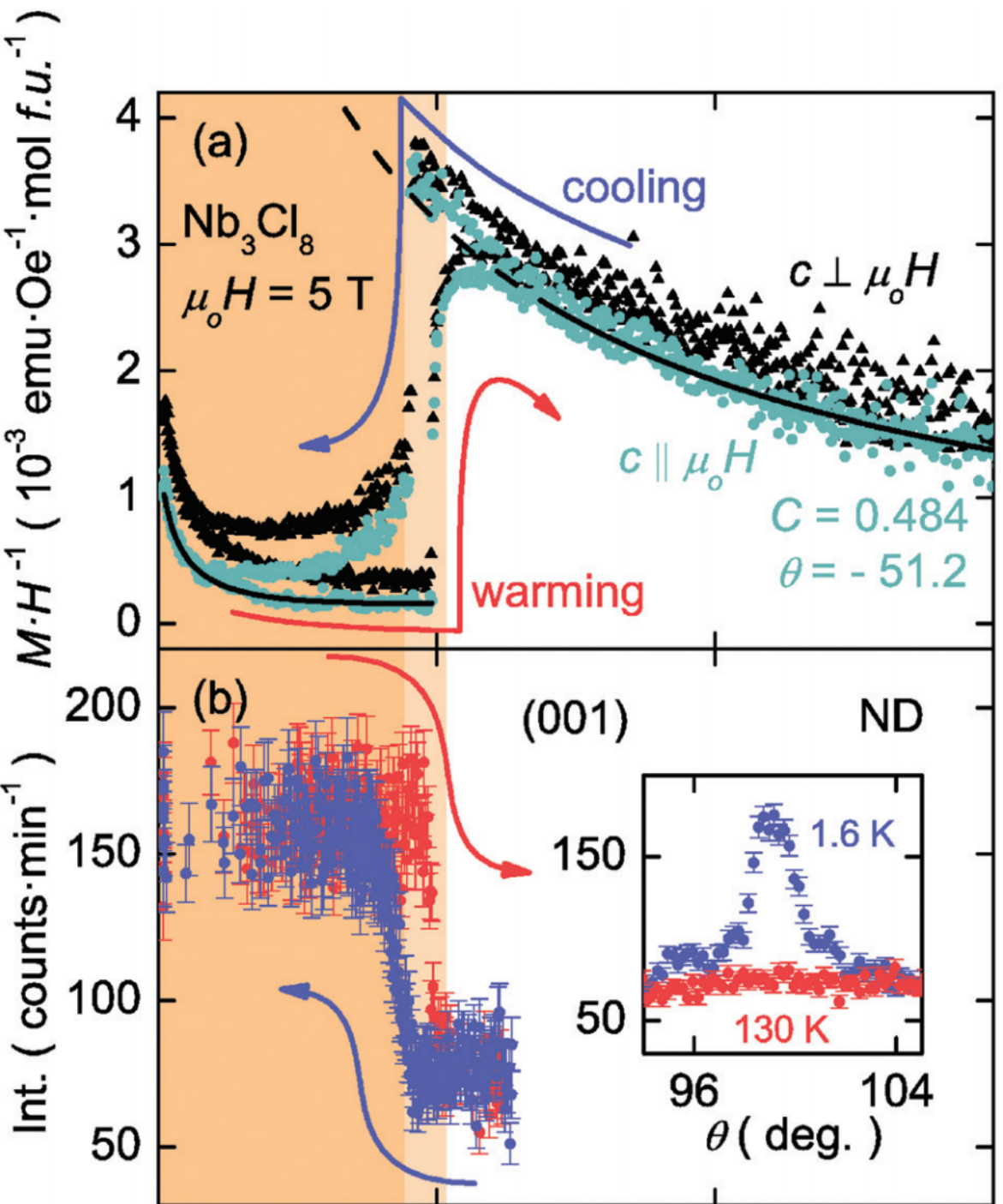 high temperature magnetic phase 
(HTMP)
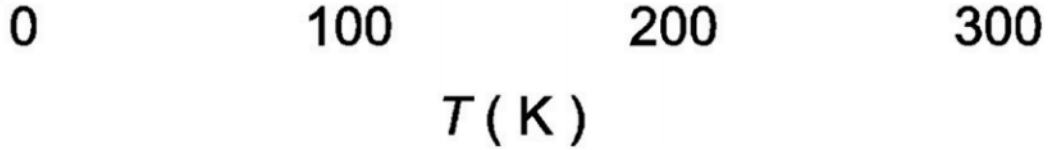 Inorg. Chem. Front. 4, 481(2017)
5
Magnetic behavior of HTMP in Nb3Cl8
pressure along c-axis
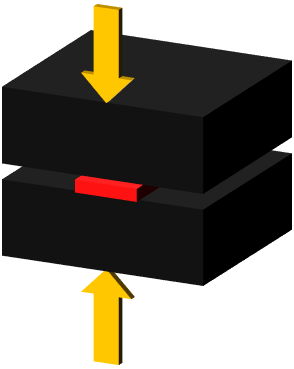 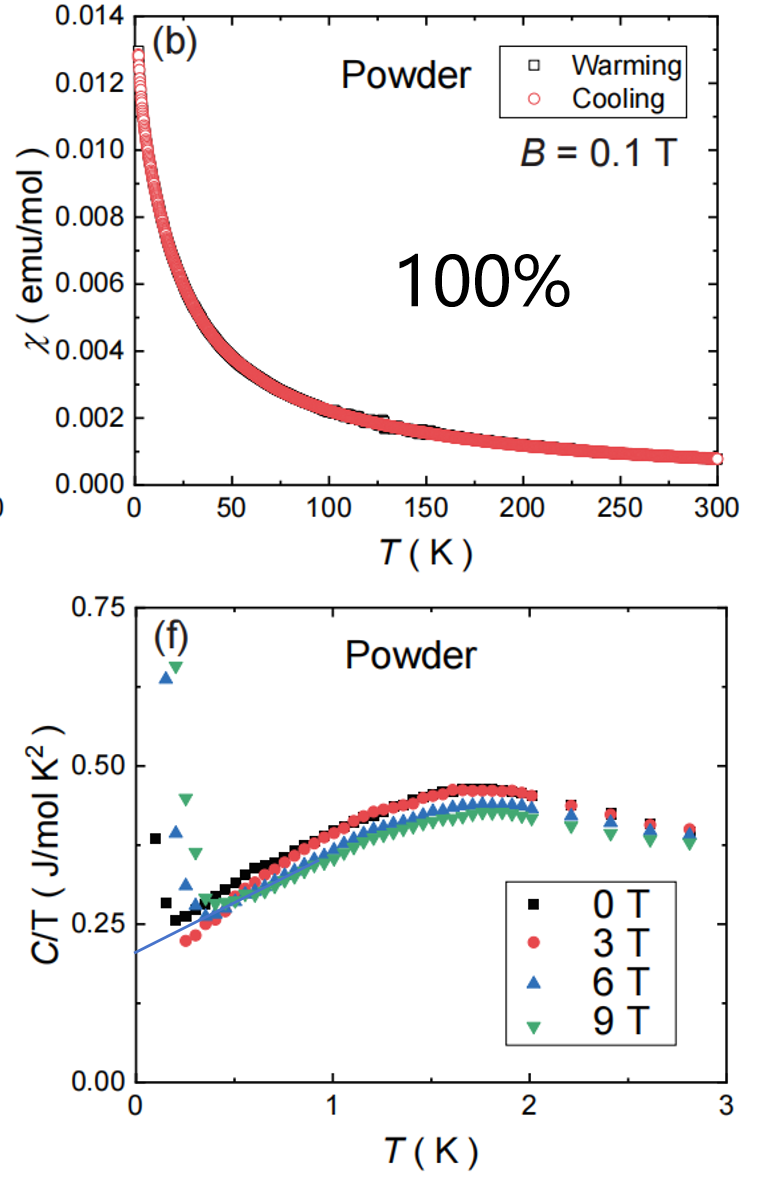 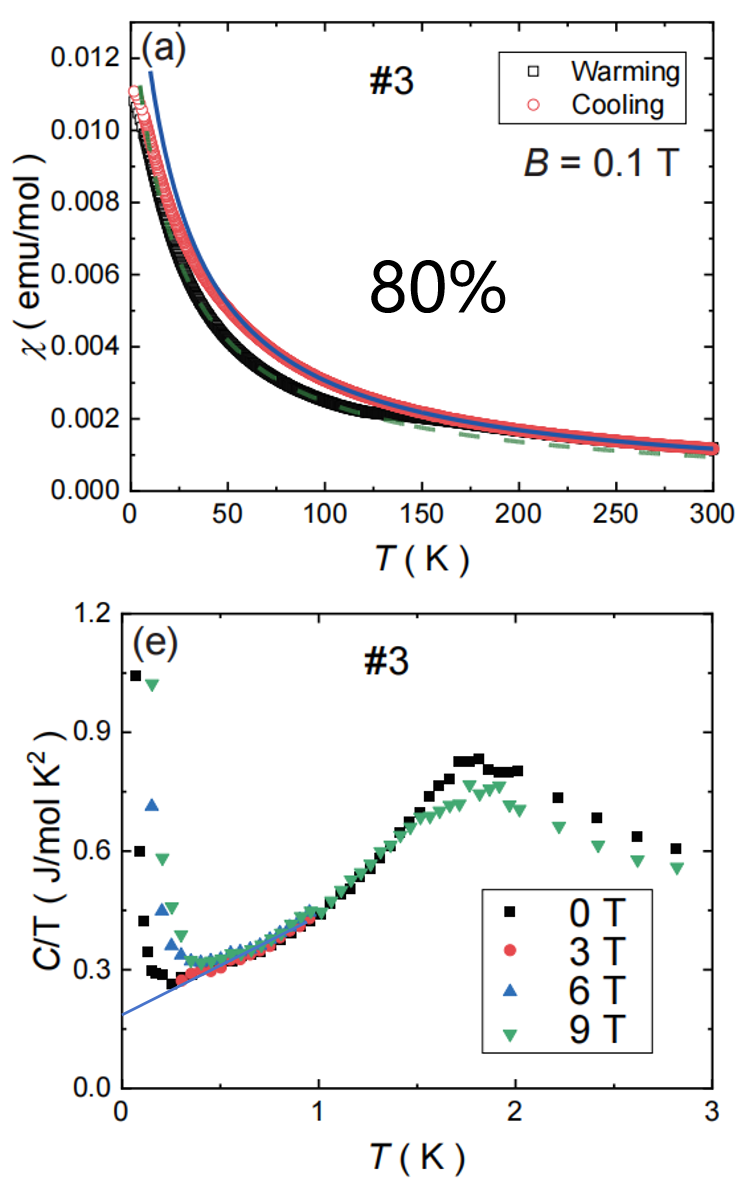 single crystal
HTMP
HTMP
T = 0.1K, no magnetic order

large γ
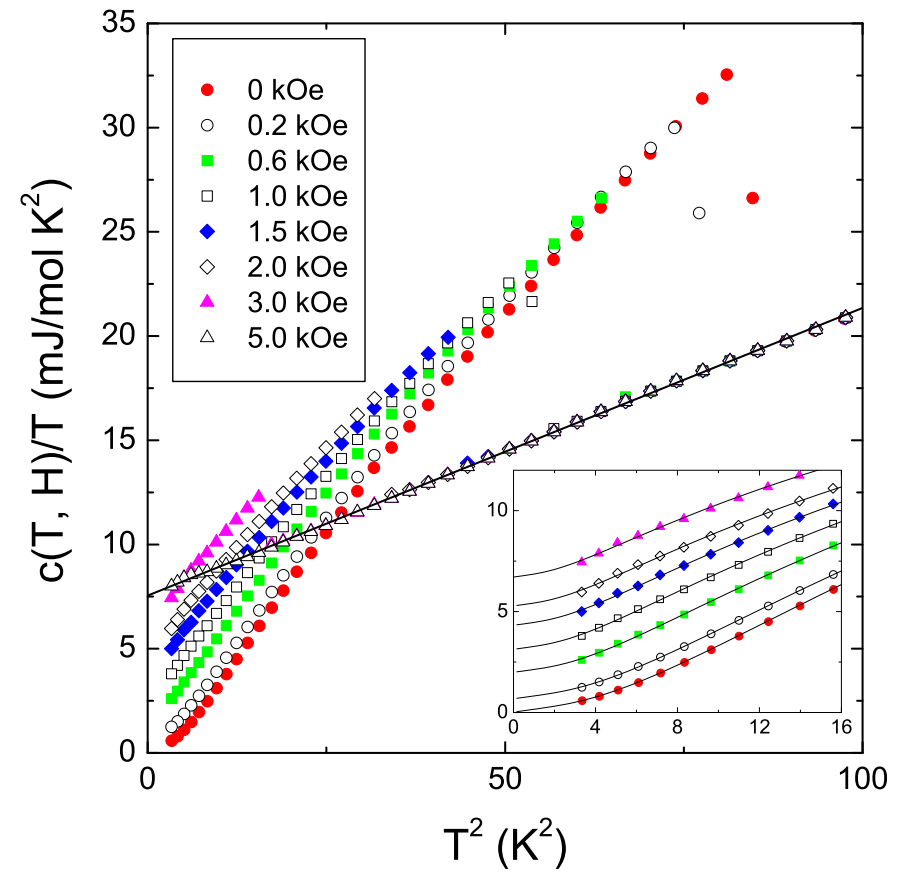 Nb element
Magnetic behavior of HTMP in Nb3Cl8
Wilson ratio:
influence of spin-orbit coupling
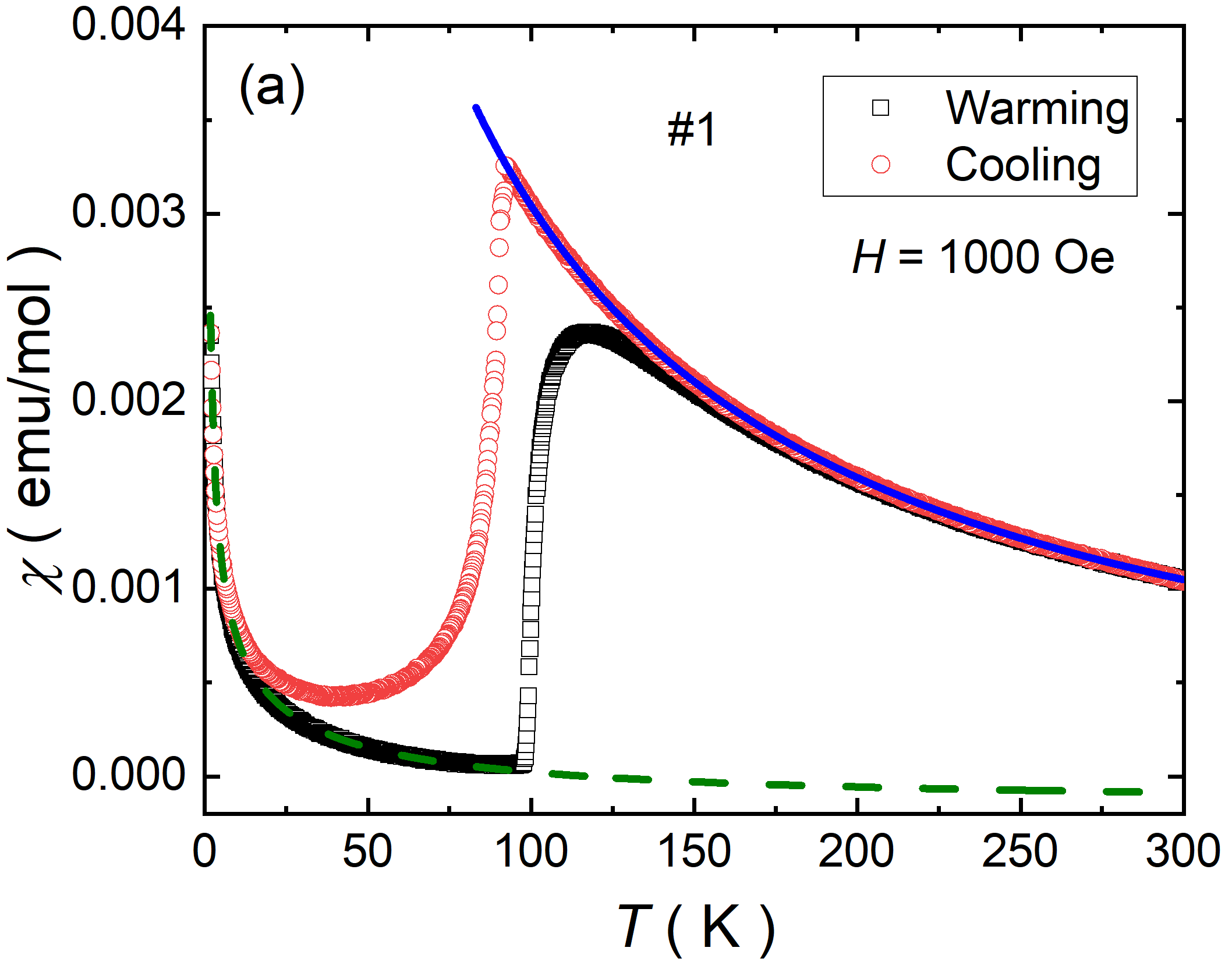 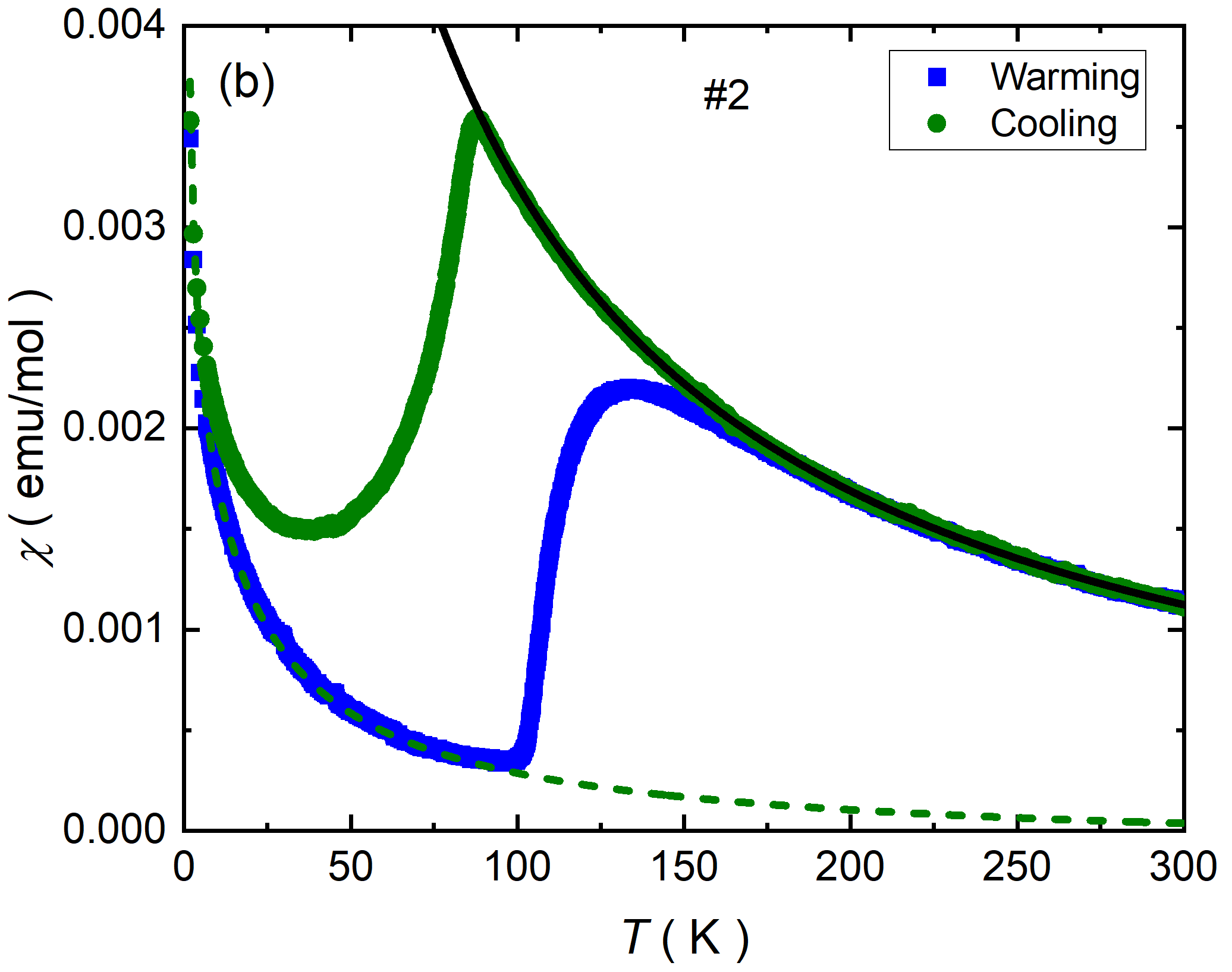 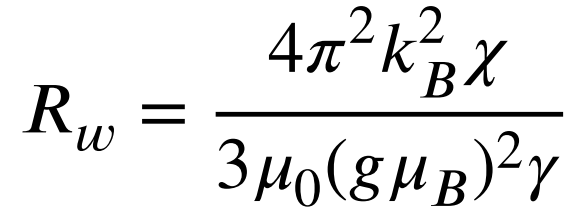 11%
4.5%
HTMP
HTMP
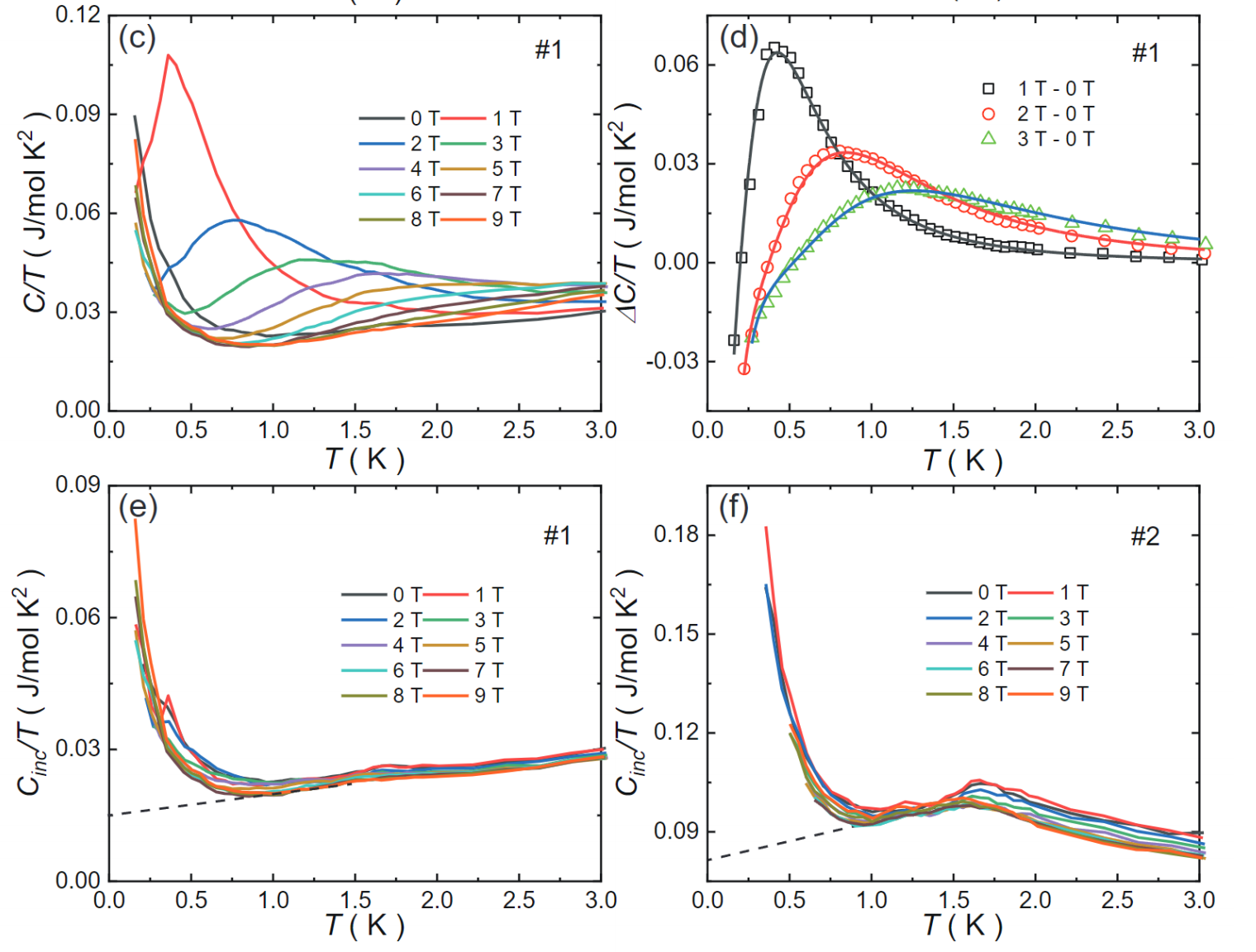 Spinon Fermi surface QSL
NMR results of Nb3Cl8
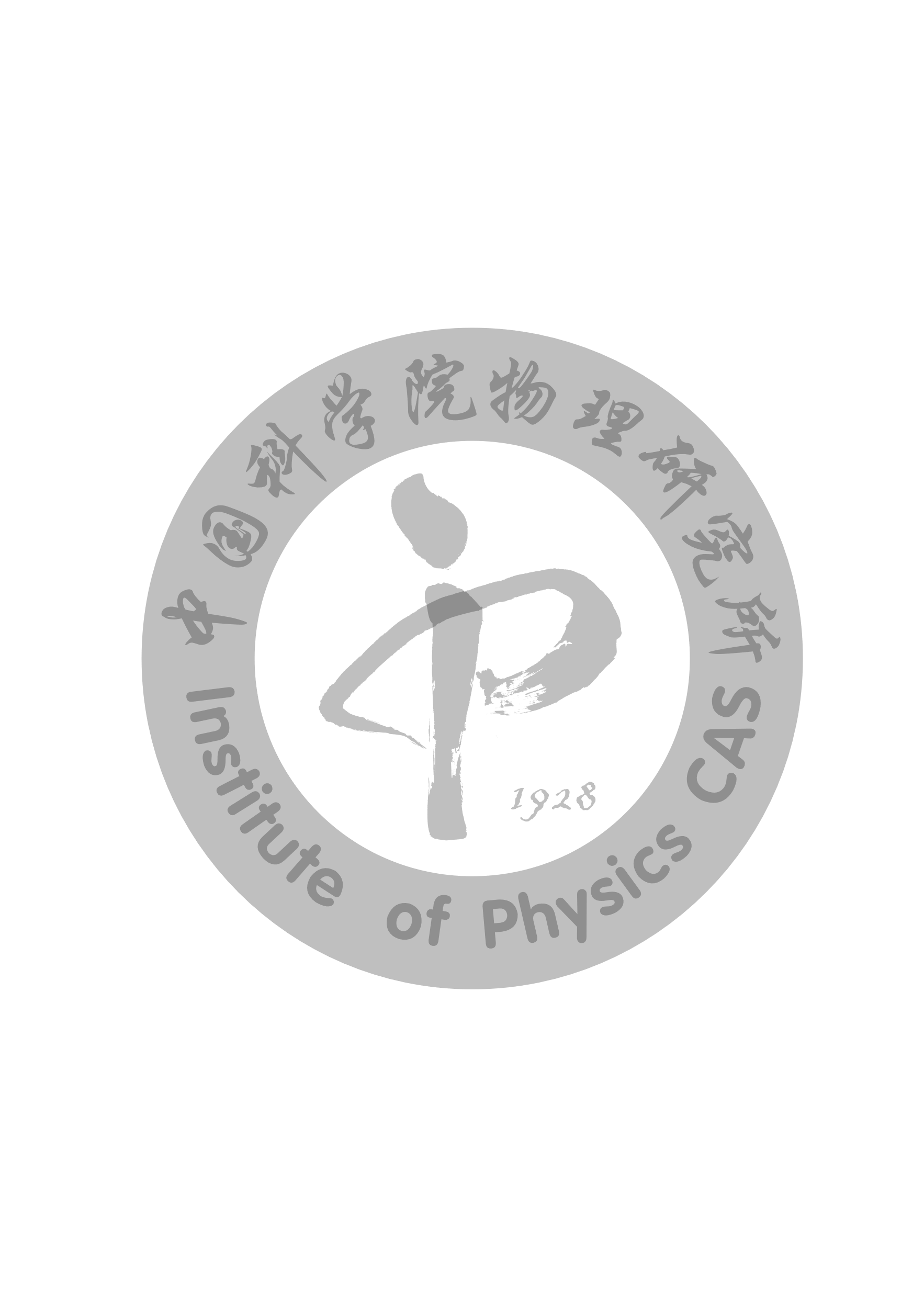 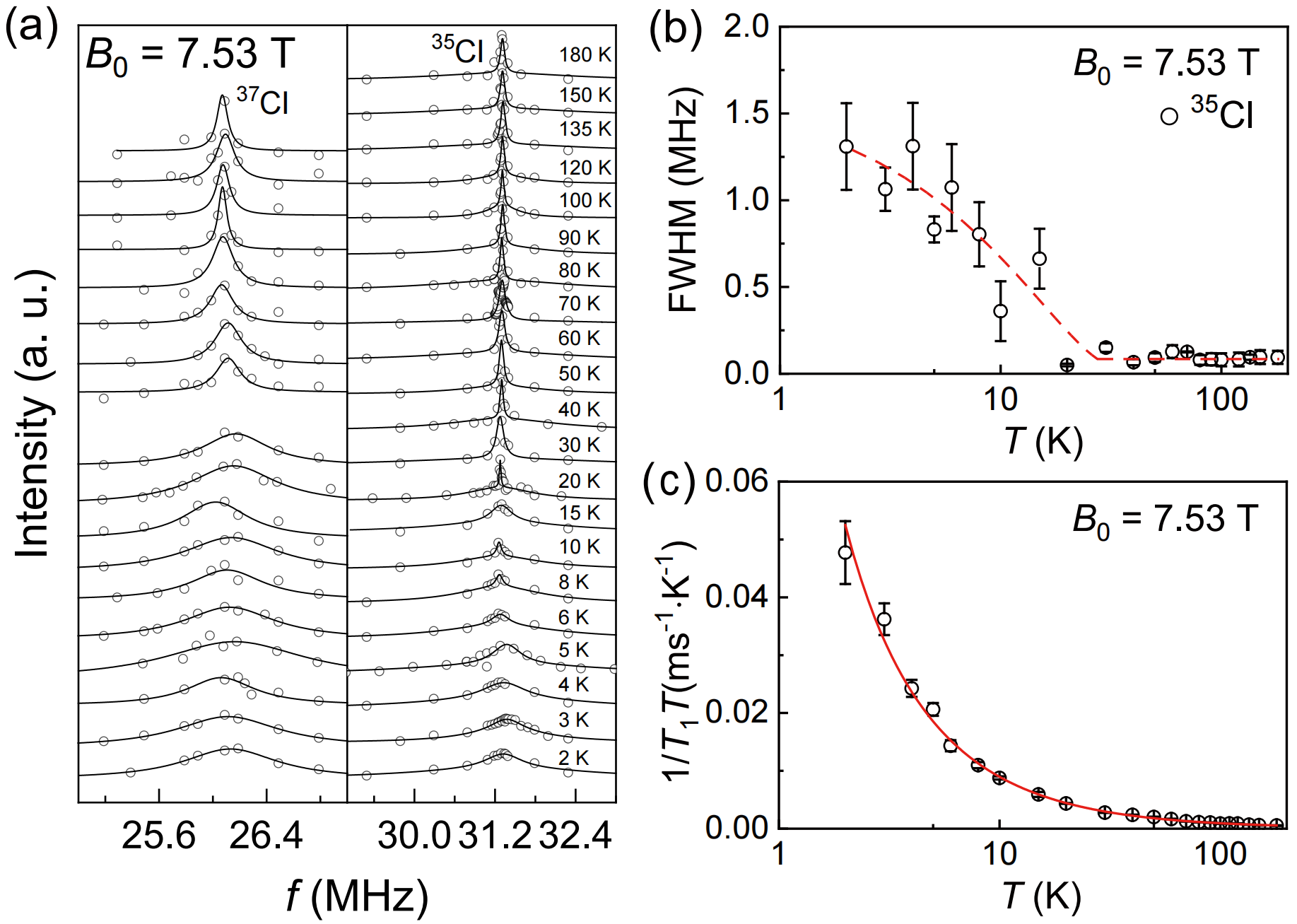 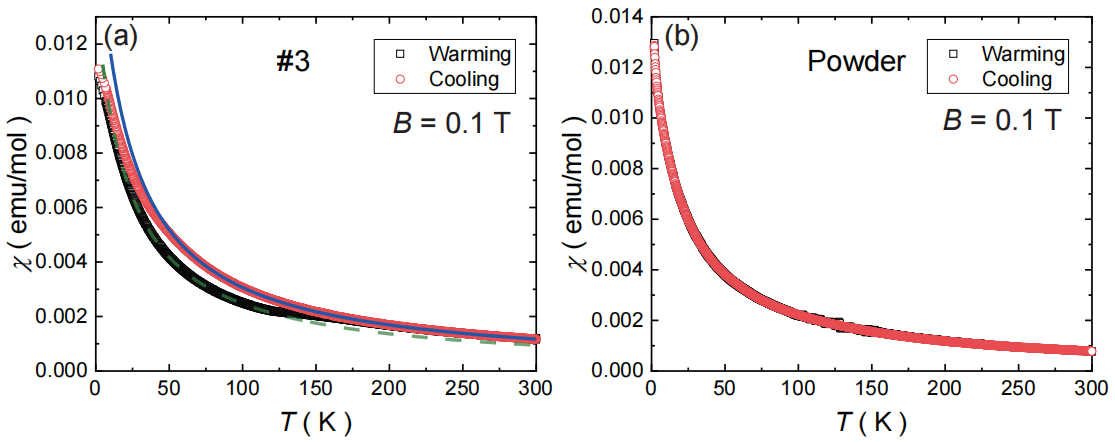 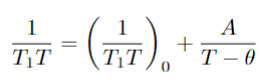 8
μSR results of Nb3Cl8 (zero field)
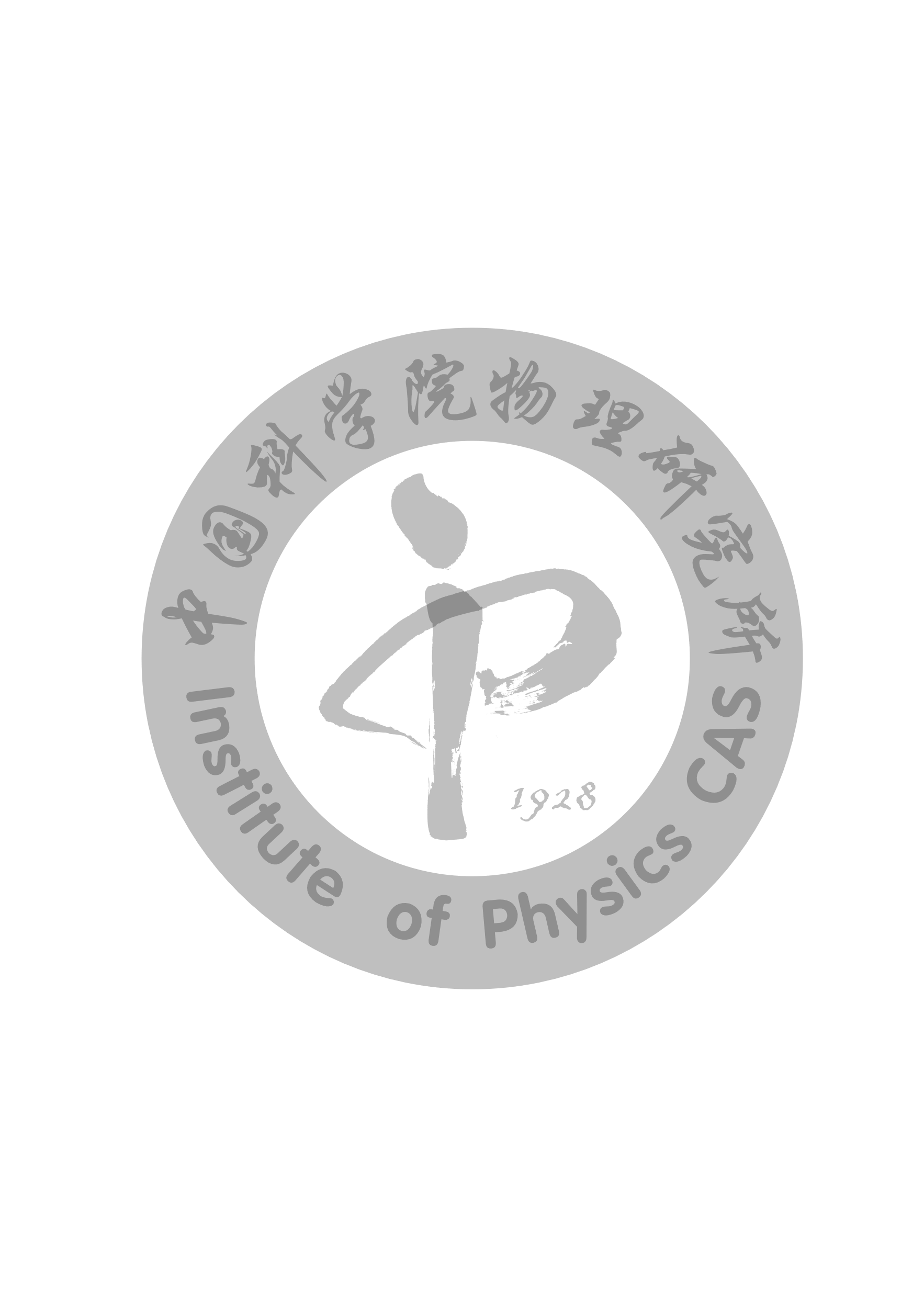 Static Kubo-Toyabe (KT) damping function：
Static field distribution：
dynamics
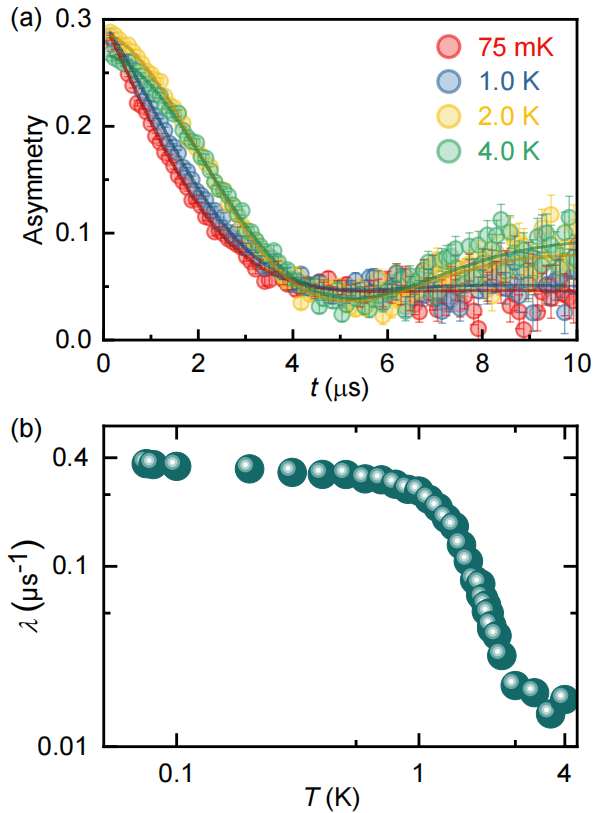 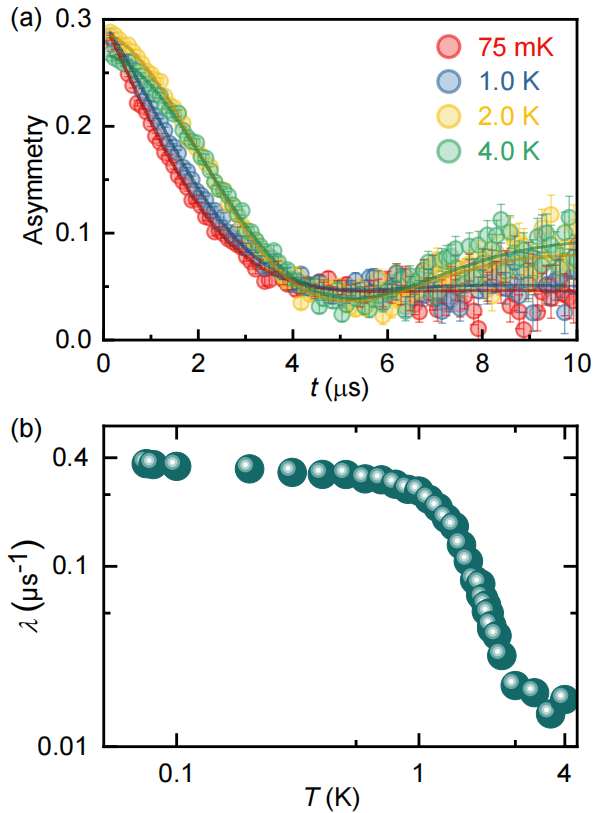 No long-range magnetic order down to 75 mK
persistant fluctuation
Slow down
9
μSR results of Nb3Cl8 (longitudinal field)
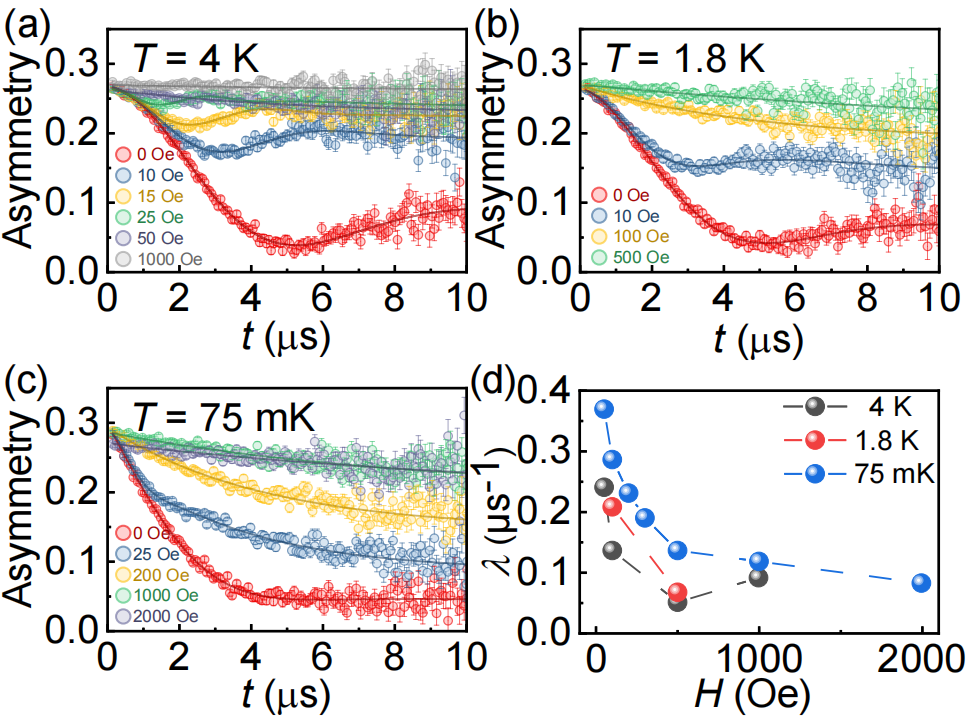 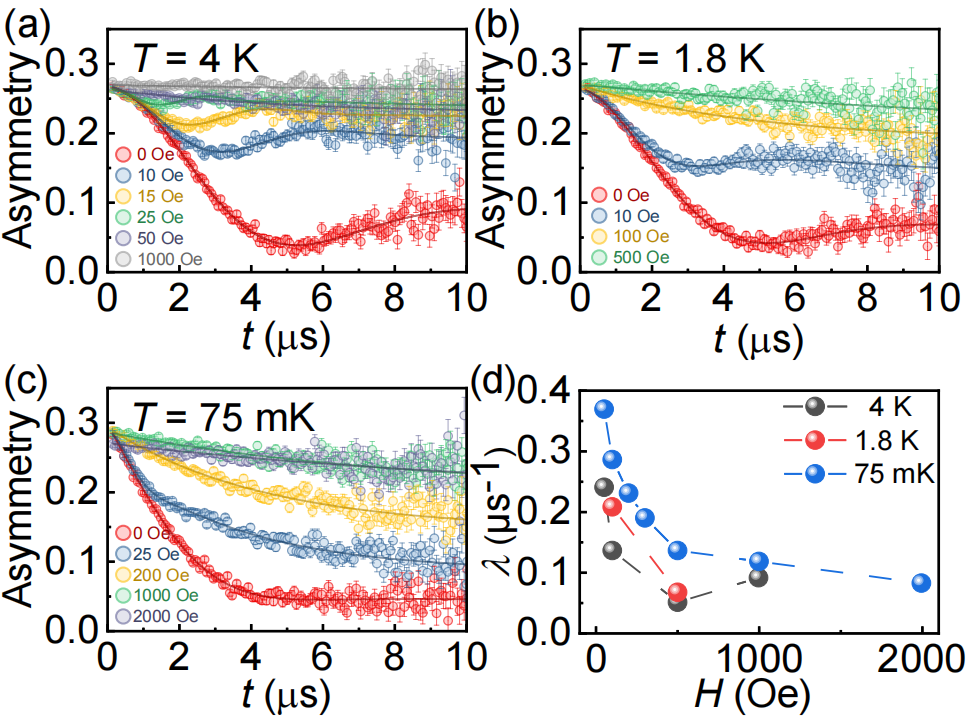 10
μSR results of Nb3Cl8 (longitudinal field)
general correlation function:





Redfield formula (x=0, failed):
x = 0.40, 0.41, and 0.61 at 4, 1.8 and 0.075 K, respectively
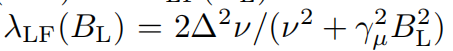 11
[Speaker Notes: Redfield formula:weakly correlated spin dynamic system]
Conclusion
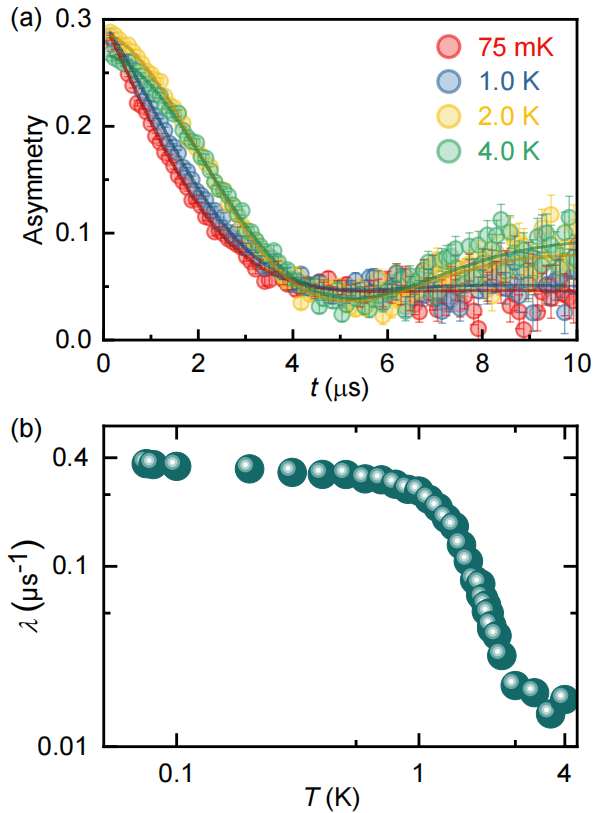 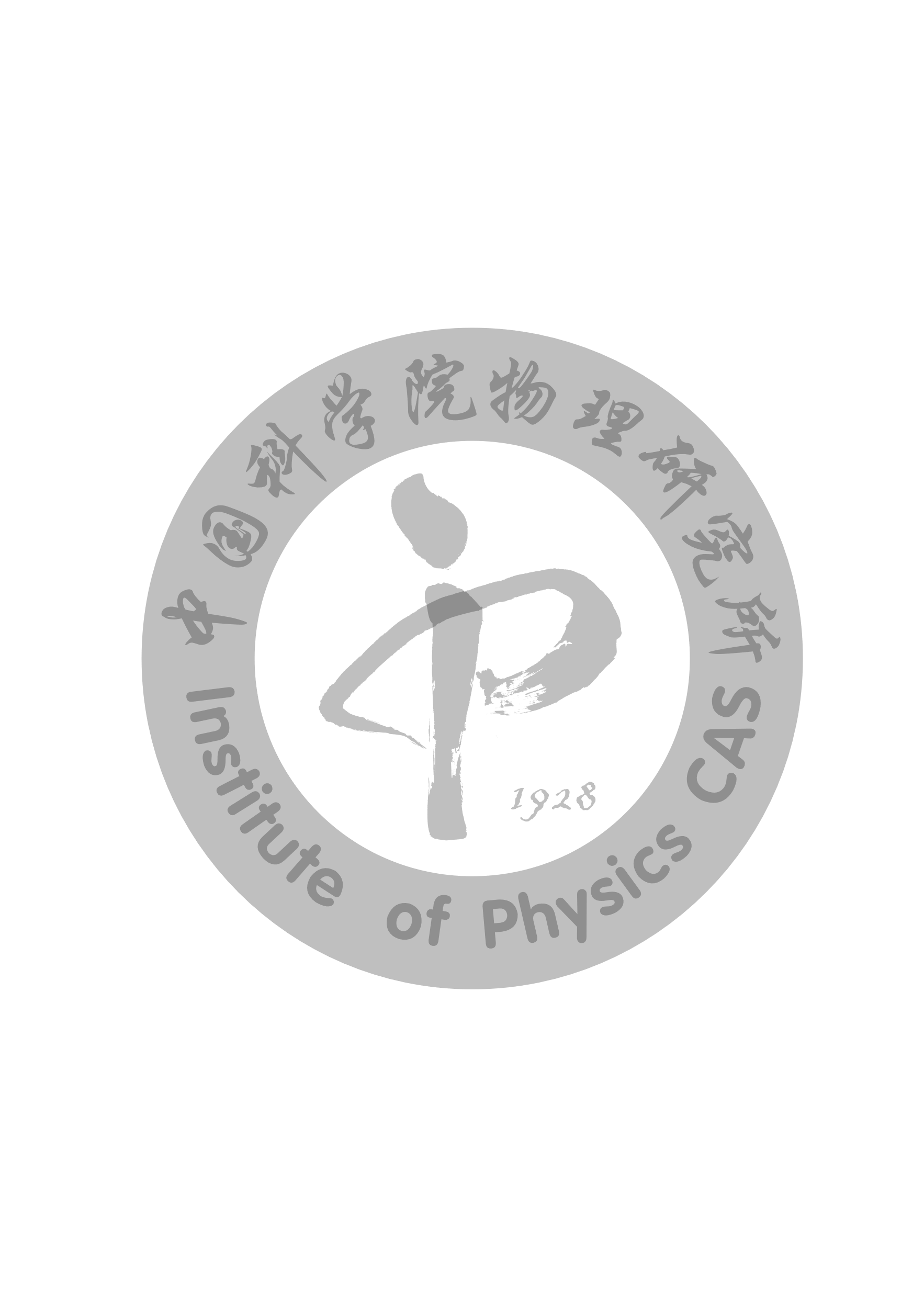 The high-temperature magnetic phase (HTMP) can be realized in polycrystalline or pressure-induced Nb3Cl8 

No long-range magnetic order down to 75 mK at HTMP 

Persistent fluctuations in Nb3Cl8

Possible quantum spin liquid state at HTMP in Nb3Cl8 – spinon Fermi surface

Further study: inelastic neutron scattering on HTMP
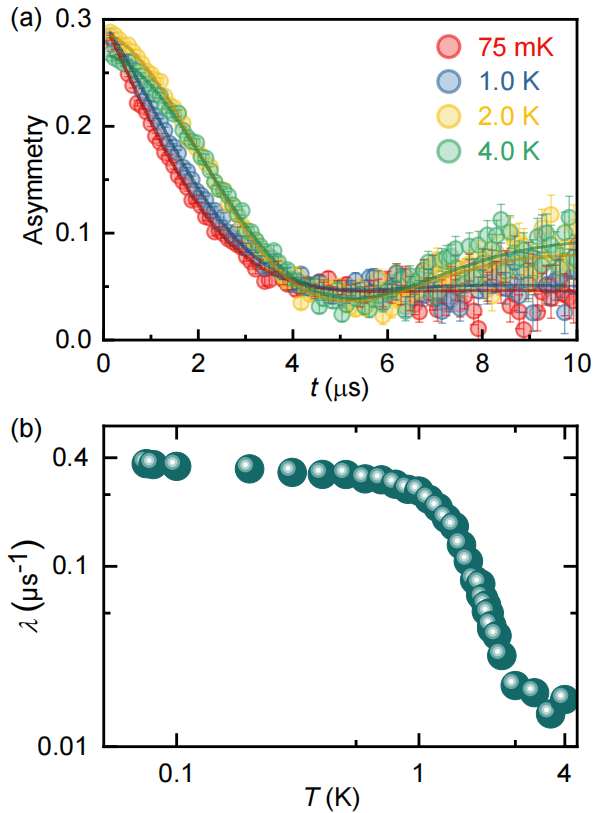 persistant fluctuation
Slow down
12
Acknowledgements
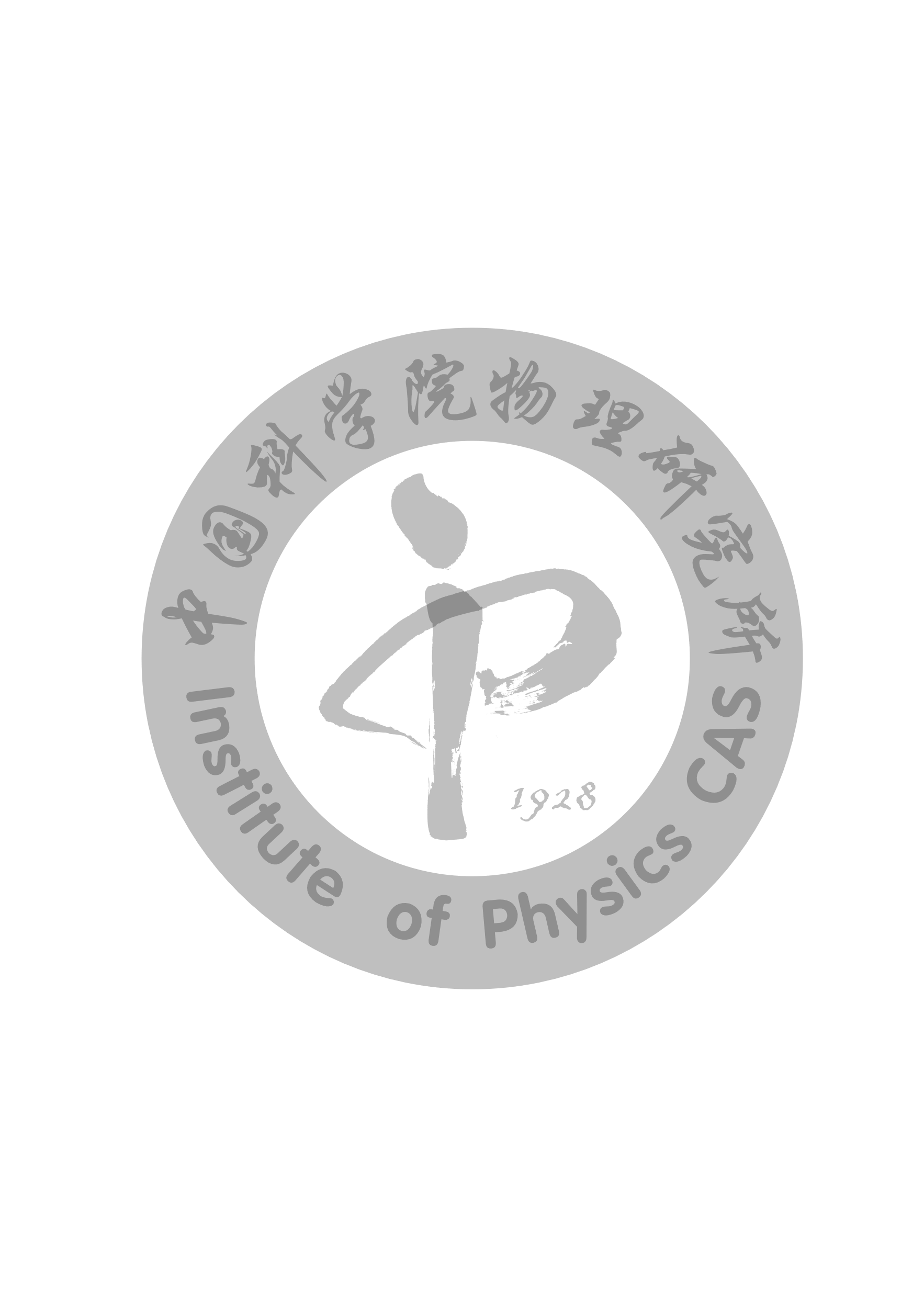 Thanks for your attention!
13
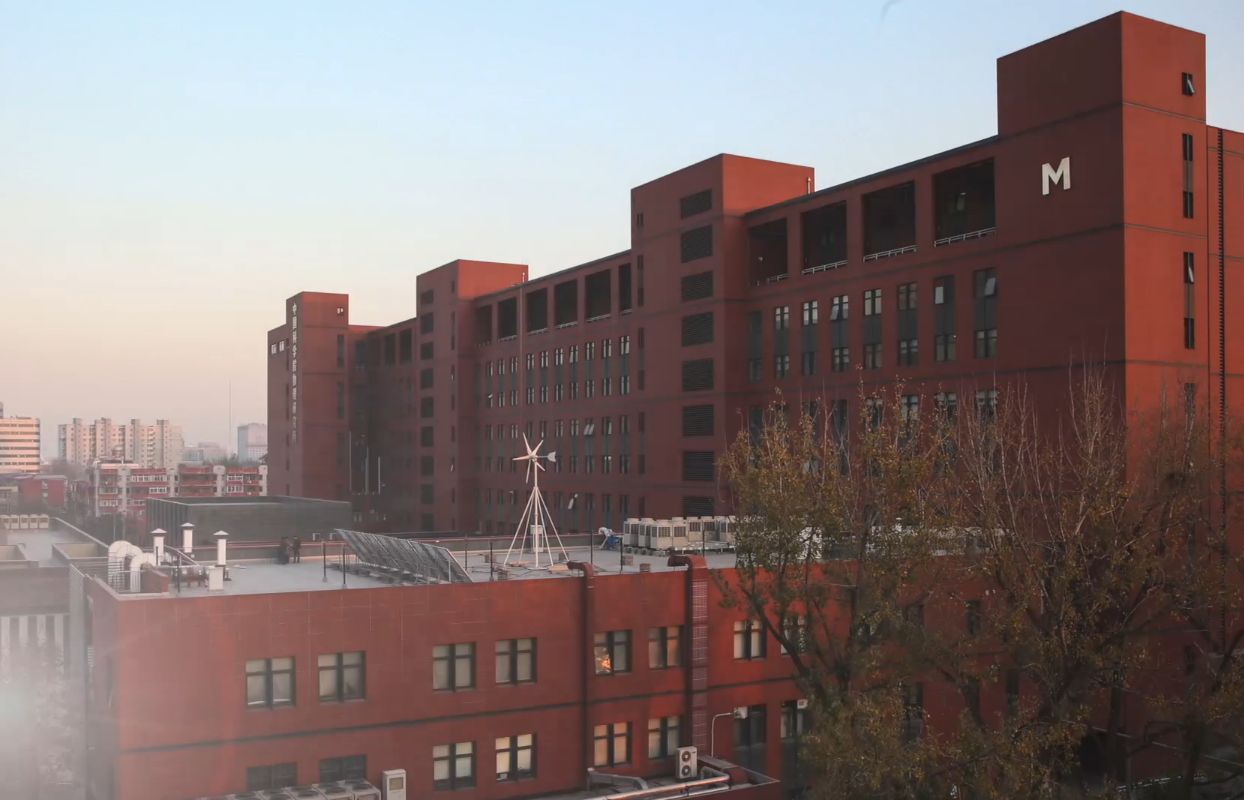 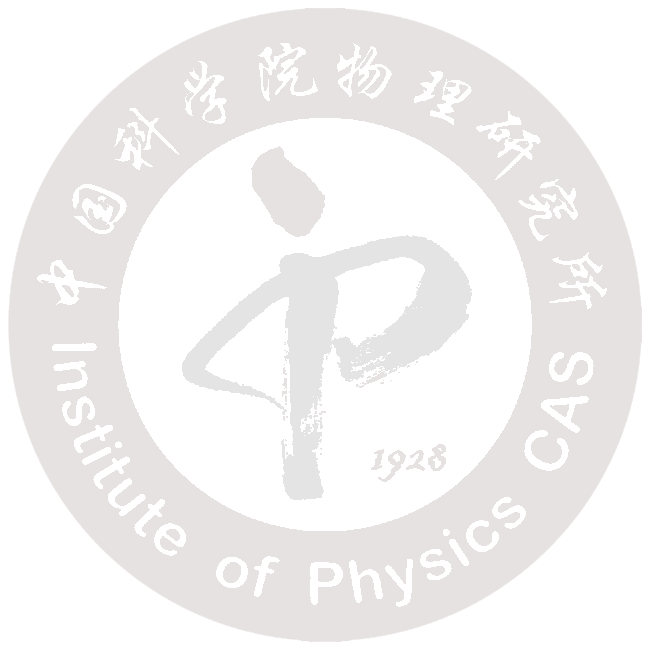